Chapter 16
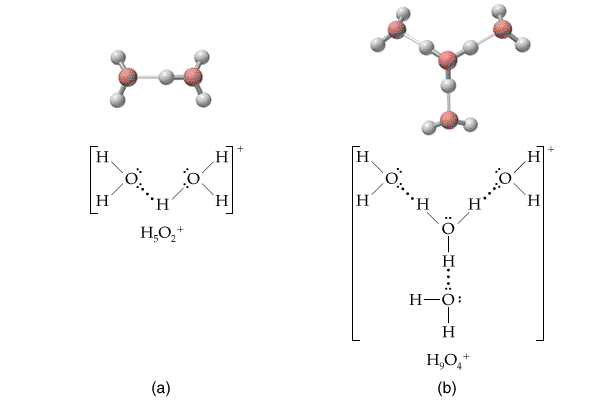 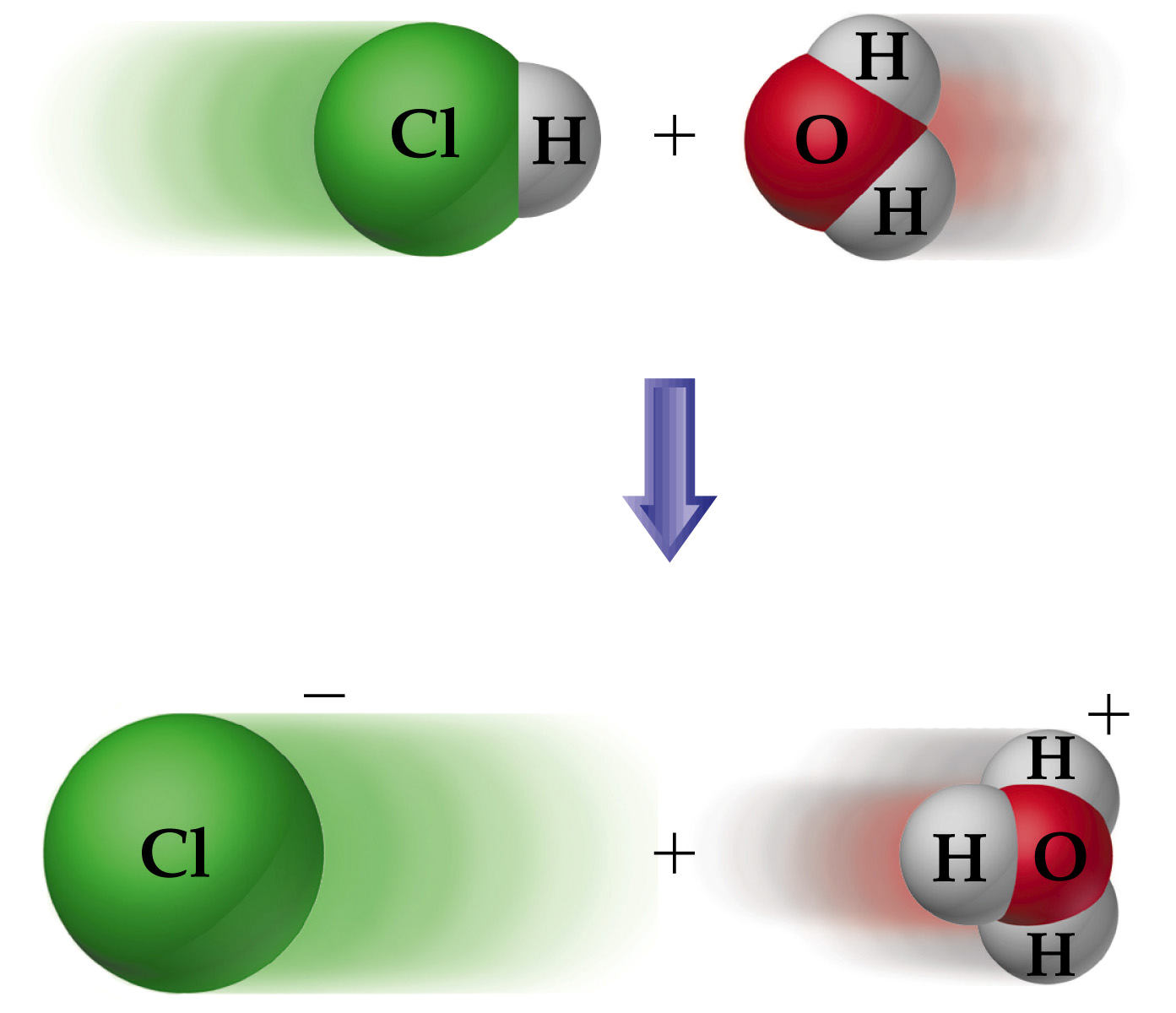 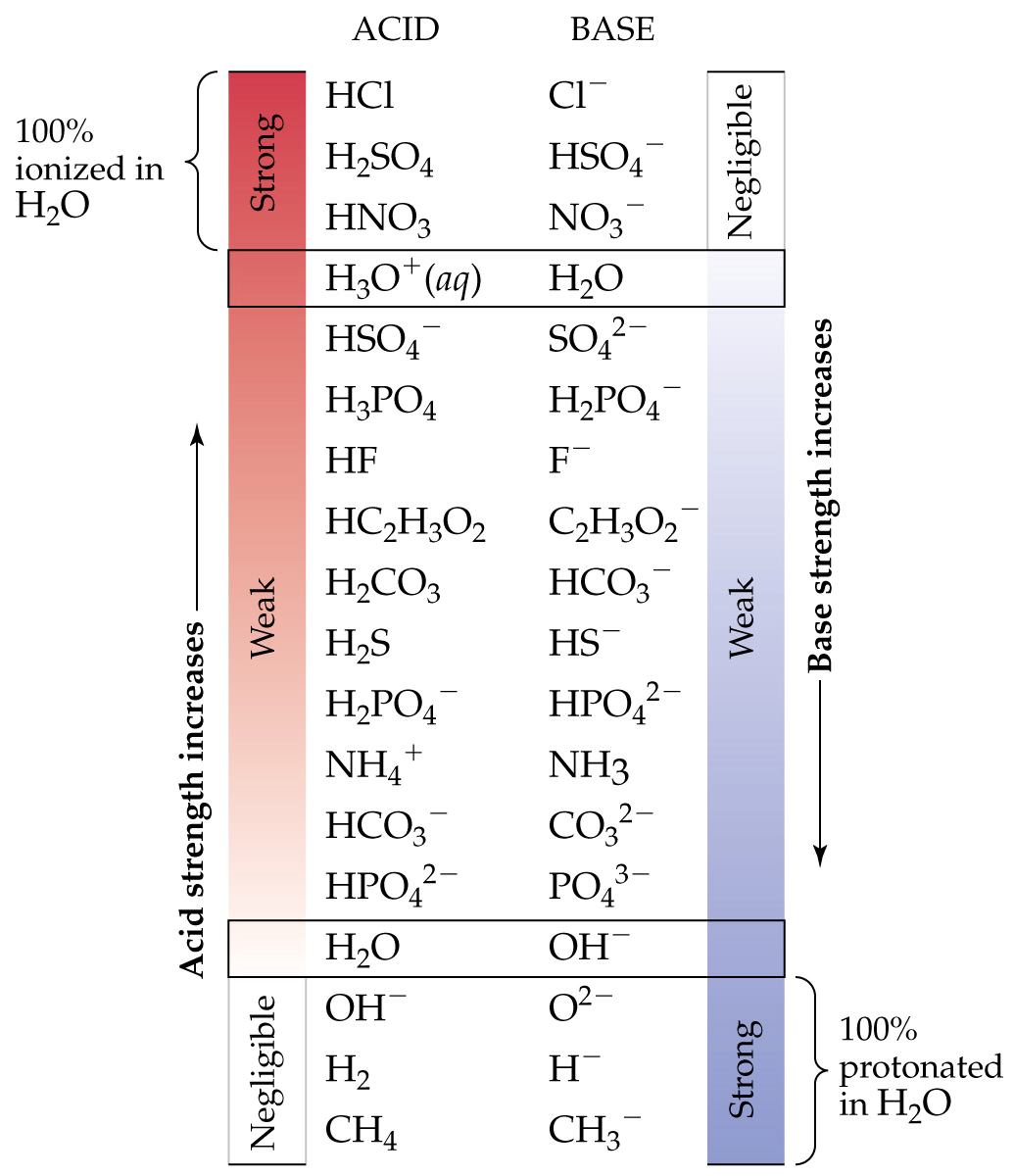 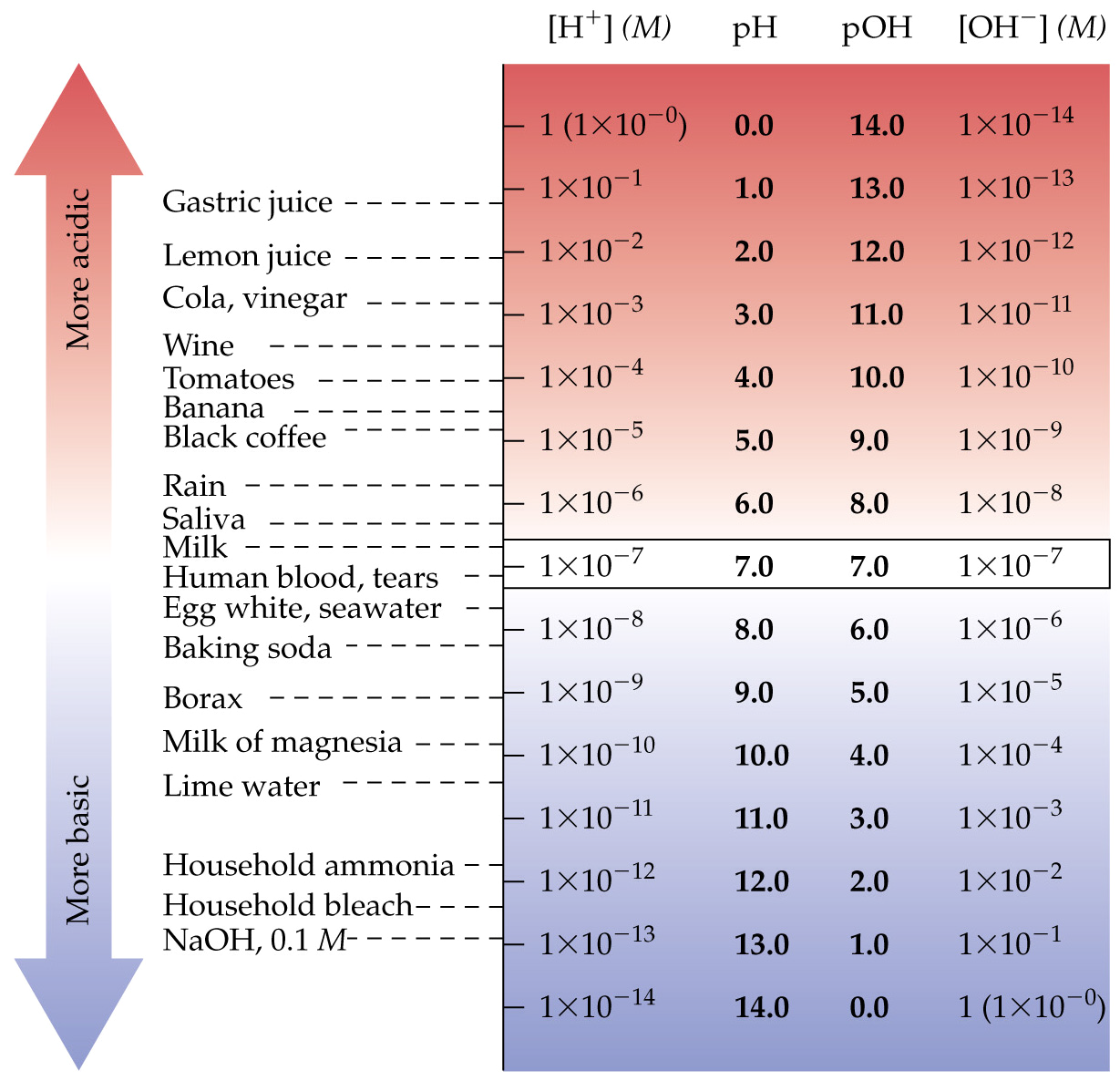 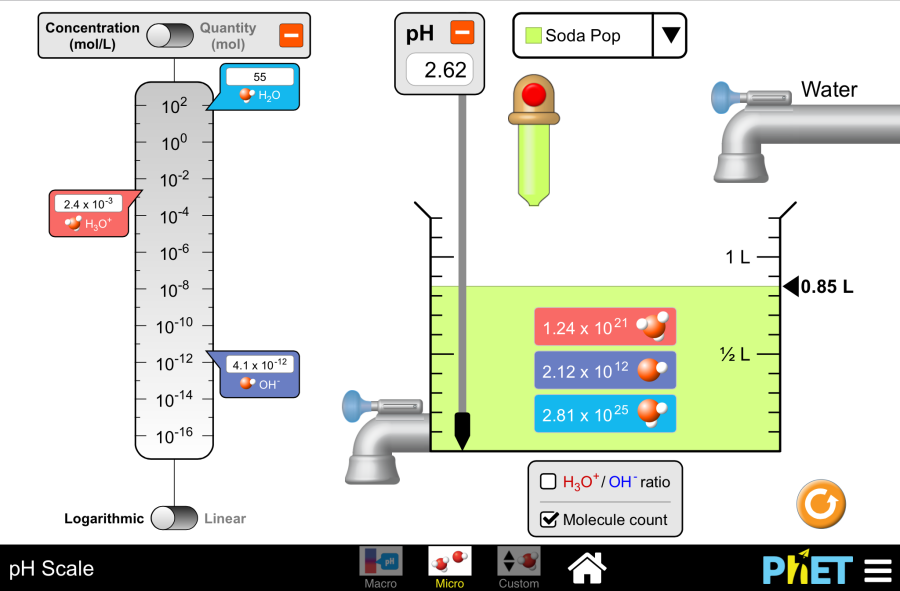 Run Simulation
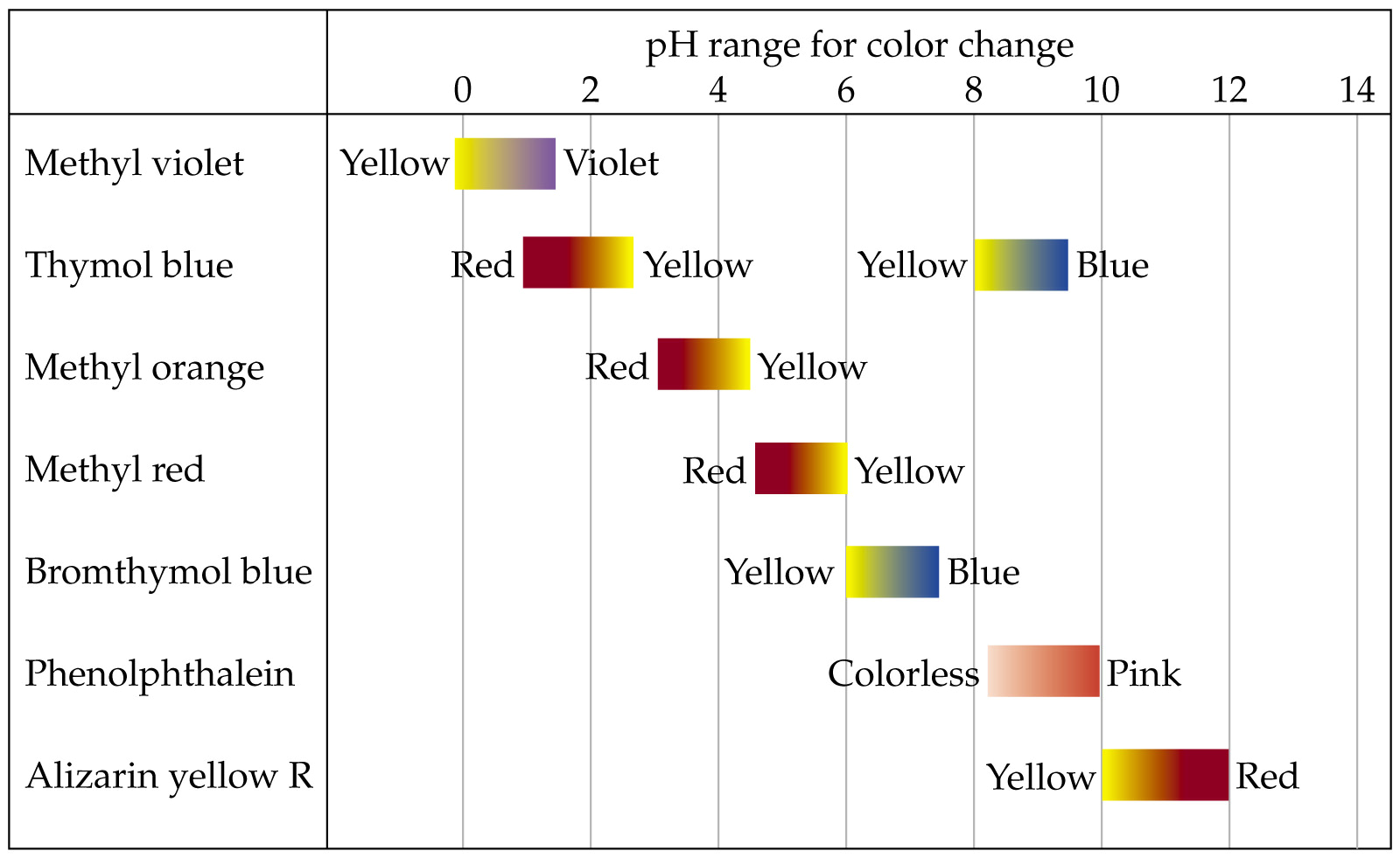 Natural pH Indicators
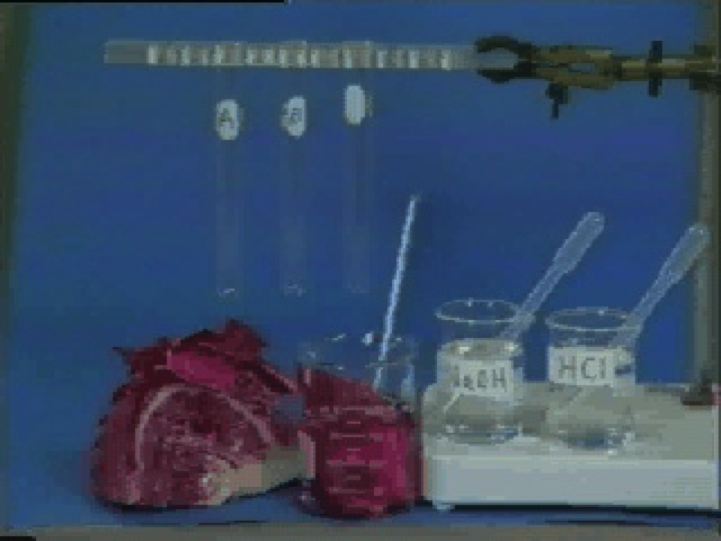 Play Video On YouTube
[Speaker Notes: DM27_010.mov]
Oxyanion Summary
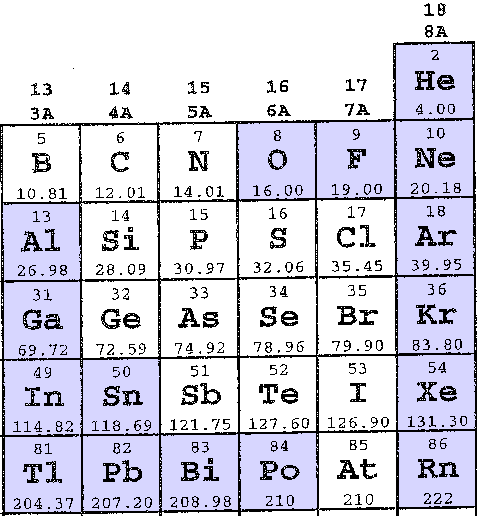 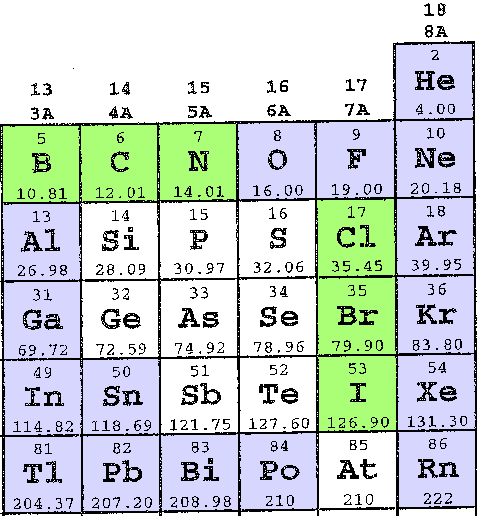 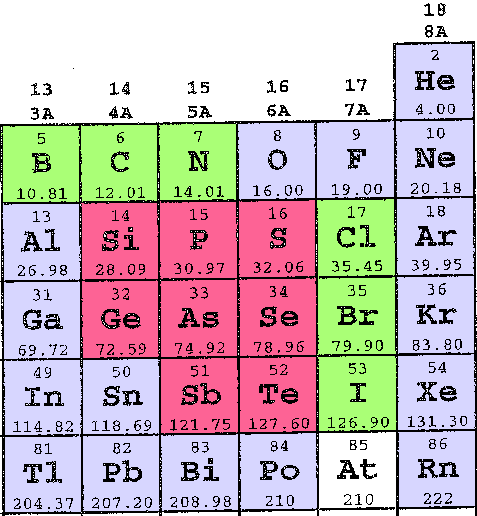 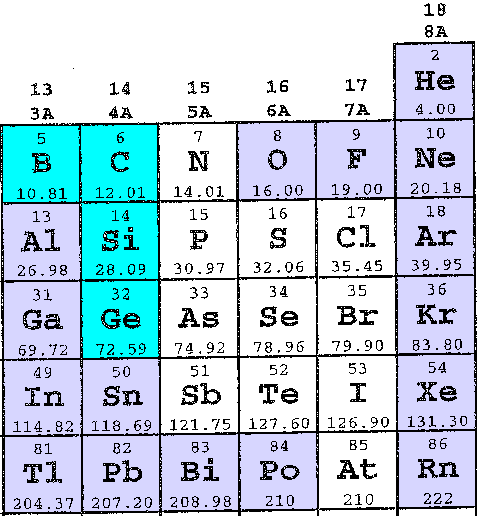 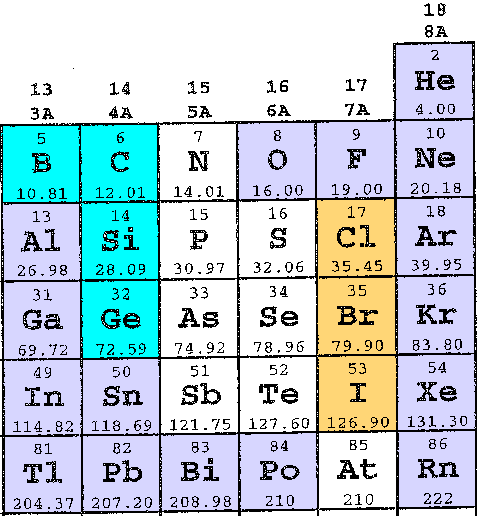 O, F, and noble gases DON’T DO oxyanions; don’t worry about metals on left side
B, C, N, Cl, Br, and I use THREE oxygens to make -ATE oxyanions
The inner elements use FOUR oxygens to make -ATE oxyanions
-ITE oxyanions have one less oxygen than -ATE oxyanions; B, C, Si and Ge DON’T DO -ITE oxyanions
Cl, Br, and I do PER_ATE (4 oxygen) and HYPO_ITE (1 oxygen) oxyanions
Chapter 2
10
Spectator Ions
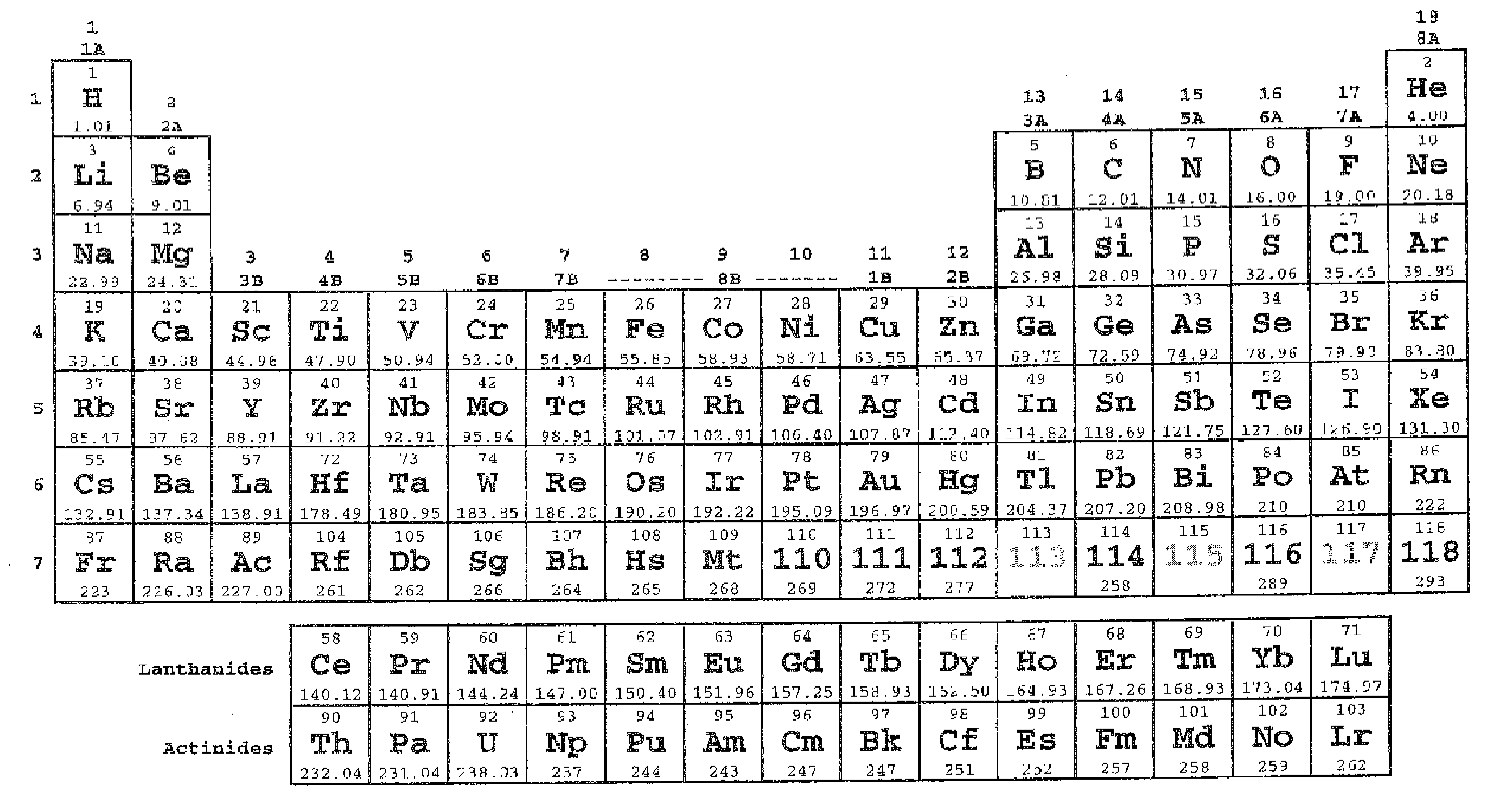 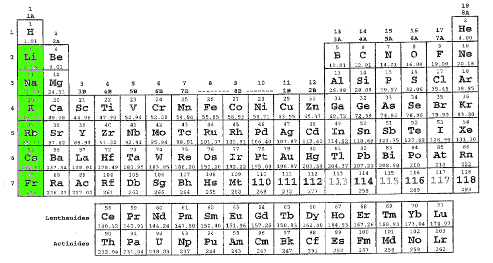 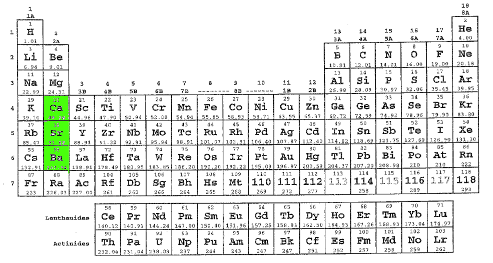 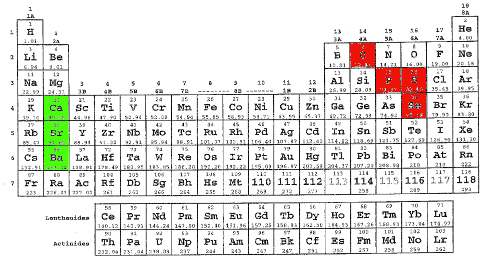 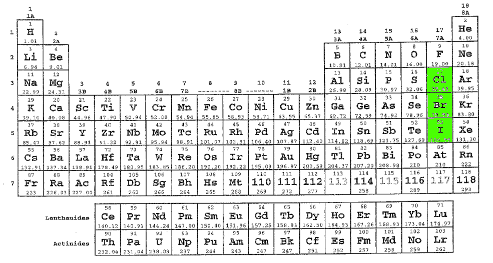 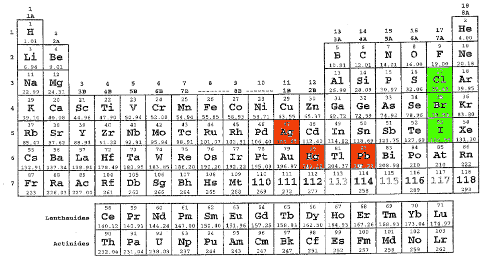 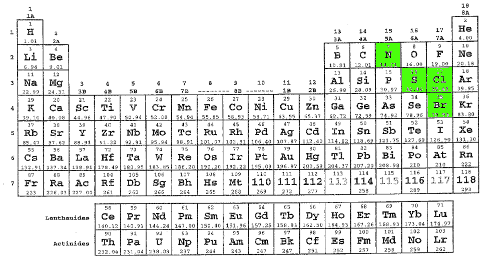 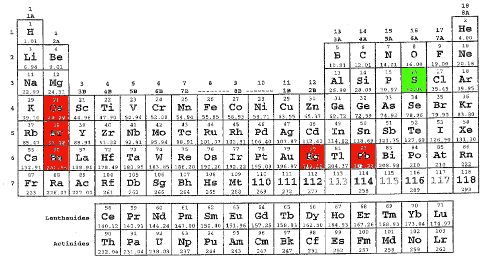 If spectator ion(s) are in its formula an ionic compound is water soluble
If spectator ion(s) are present an ionic compound is a strong electrolyte
Spectator ions are NOT acidic OR basic
Cations in Group 2A under Mg are usually spectators
Exceptions are carbonate, phosphate, selenate, and sulfate
Oxyanions with ate or per_ate names made from N, S, Br, and Cl usually spectators
Sulfate has the only exceptions: Group 2A cations and Hg22+, and Pb2+ in alchemy block
Anions in Group 7A under F are usually spectators
Exceptions are Ag+, Hg22+, and Pb2+, but NOT Hg2+ or Pb4+
Cations in Group 1A under H are always spectator ions
There are no exceptions
Formulas of Acids and Bases
Ammonium (NH4+) and acetate (C2H3O2-) are water-soluble ions (no exceptions), but are NOT spectators because they react with water.
Ammonium is a weak acid.
Acetate is a weak base.
Cations are weak acids except H+ (strong acid) and spectators (not acidic).
Anions are weak bases except OH- (strong base) and spectators (not basic).
Always break formulas into left and right halves and analyze acid/base character of each half.
Example: HC2H3O2 is combination of strong acid (H+) and weak base (C2H3O2-); combination results in overall weak acid.
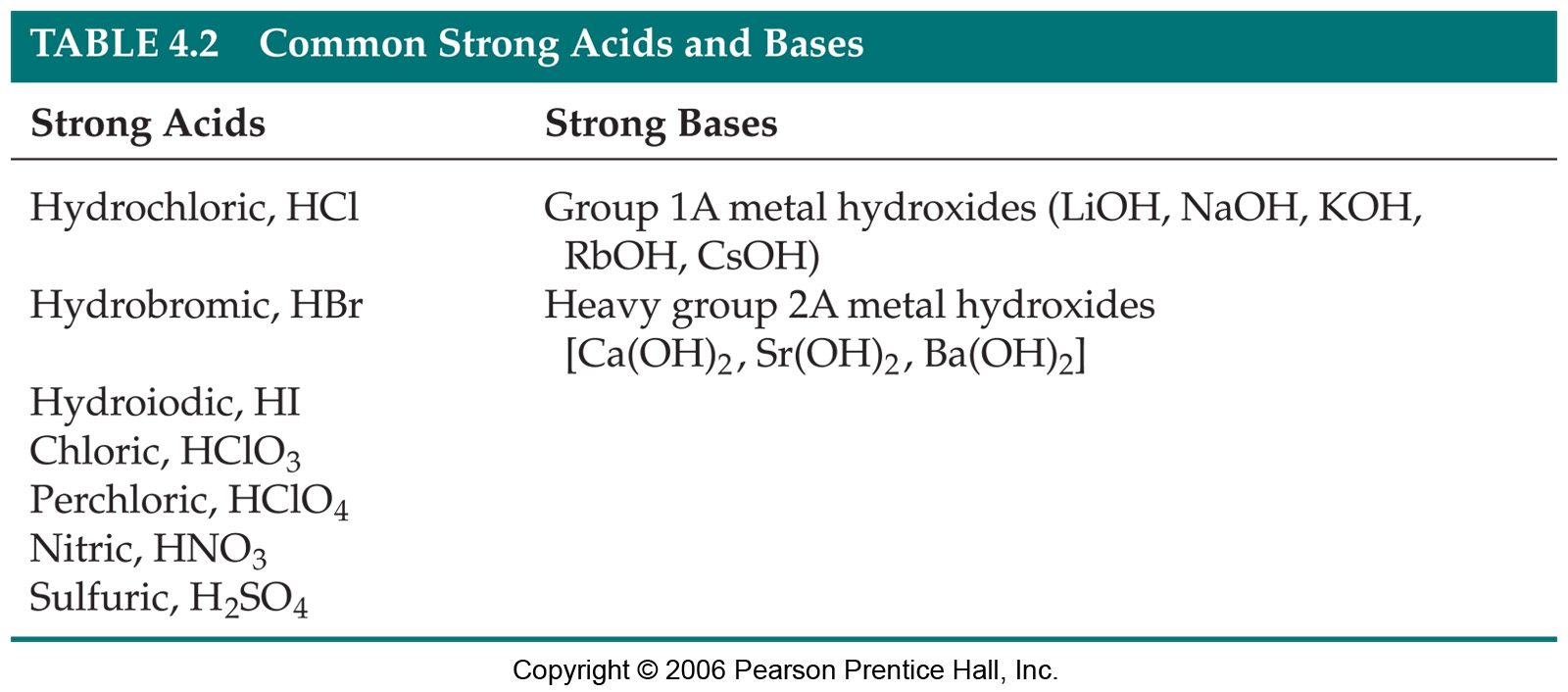 Strong and Weak Acids
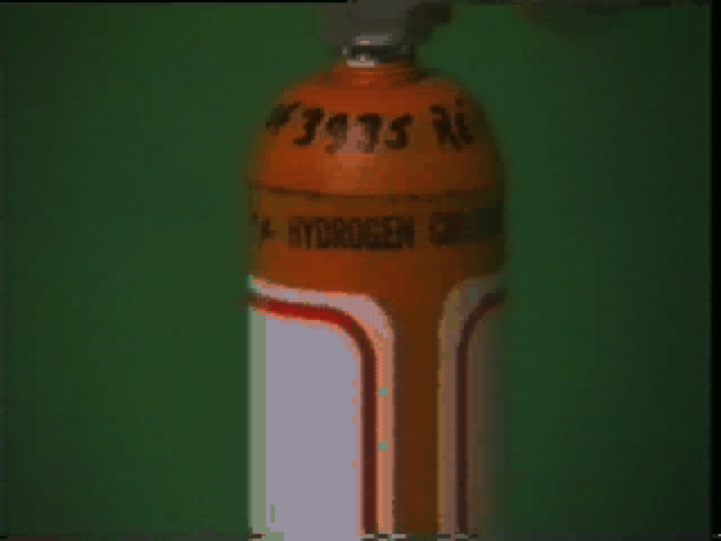 Play Video In YouTube
[Speaker Notes: DM27_005.mov]
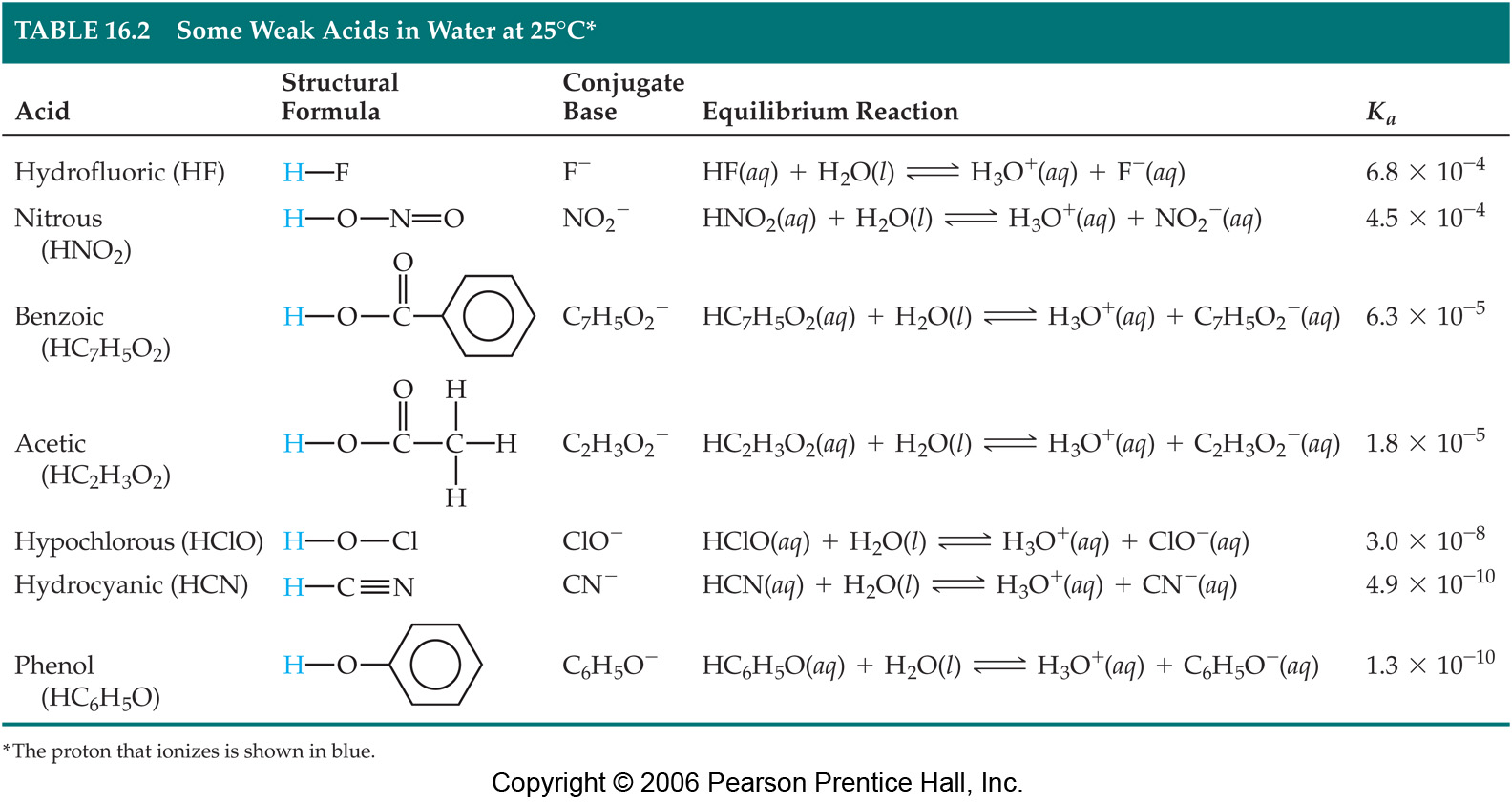 Introduction to Aqueous Acids
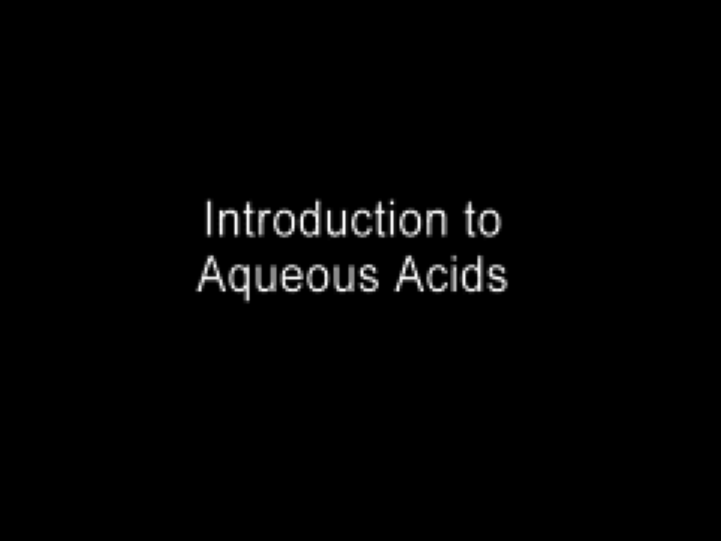 Play Video In YouTube
[Speaker Notes: AN26_037.mov]
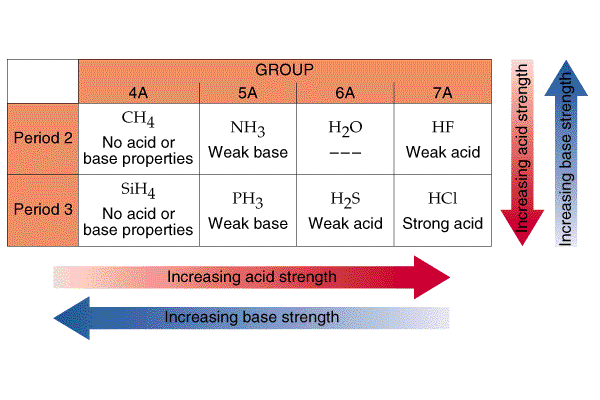 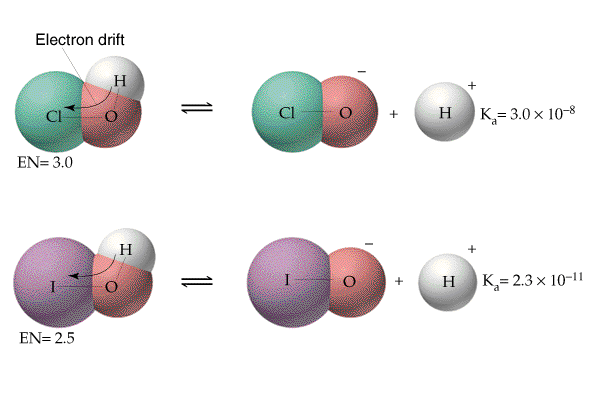 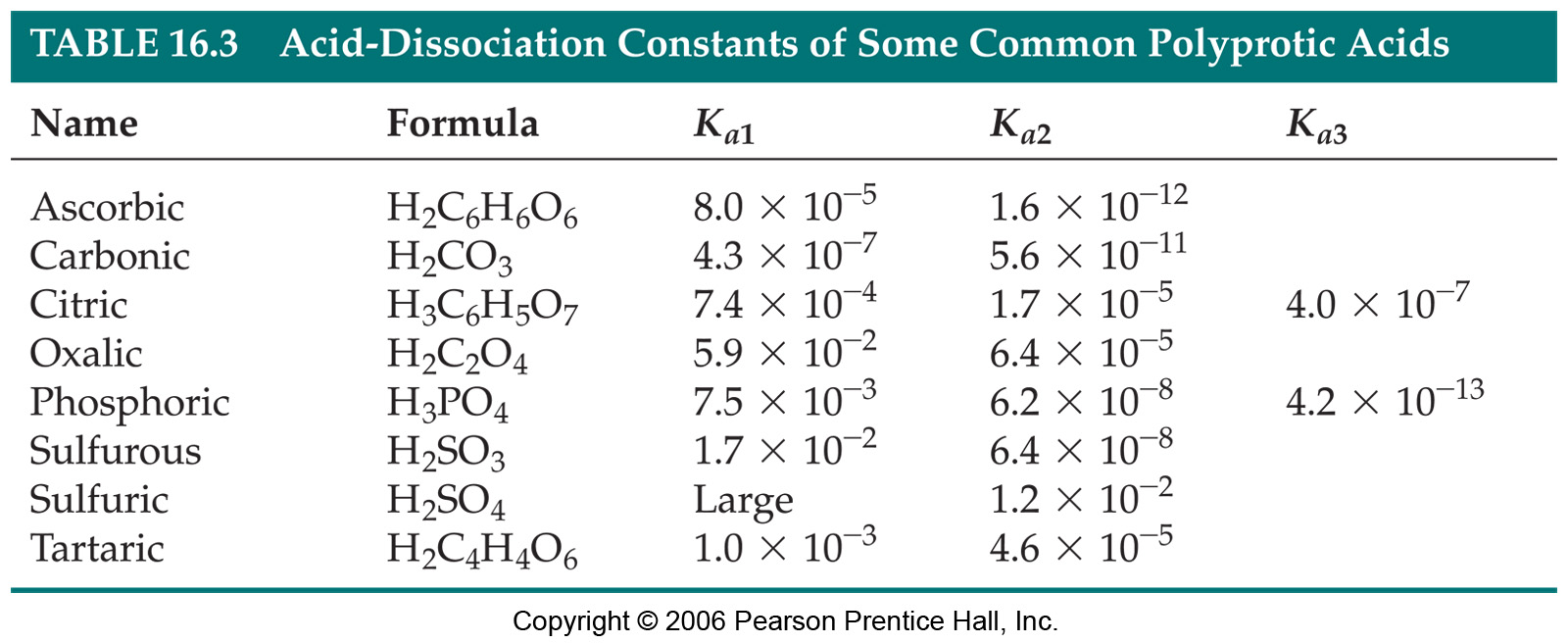 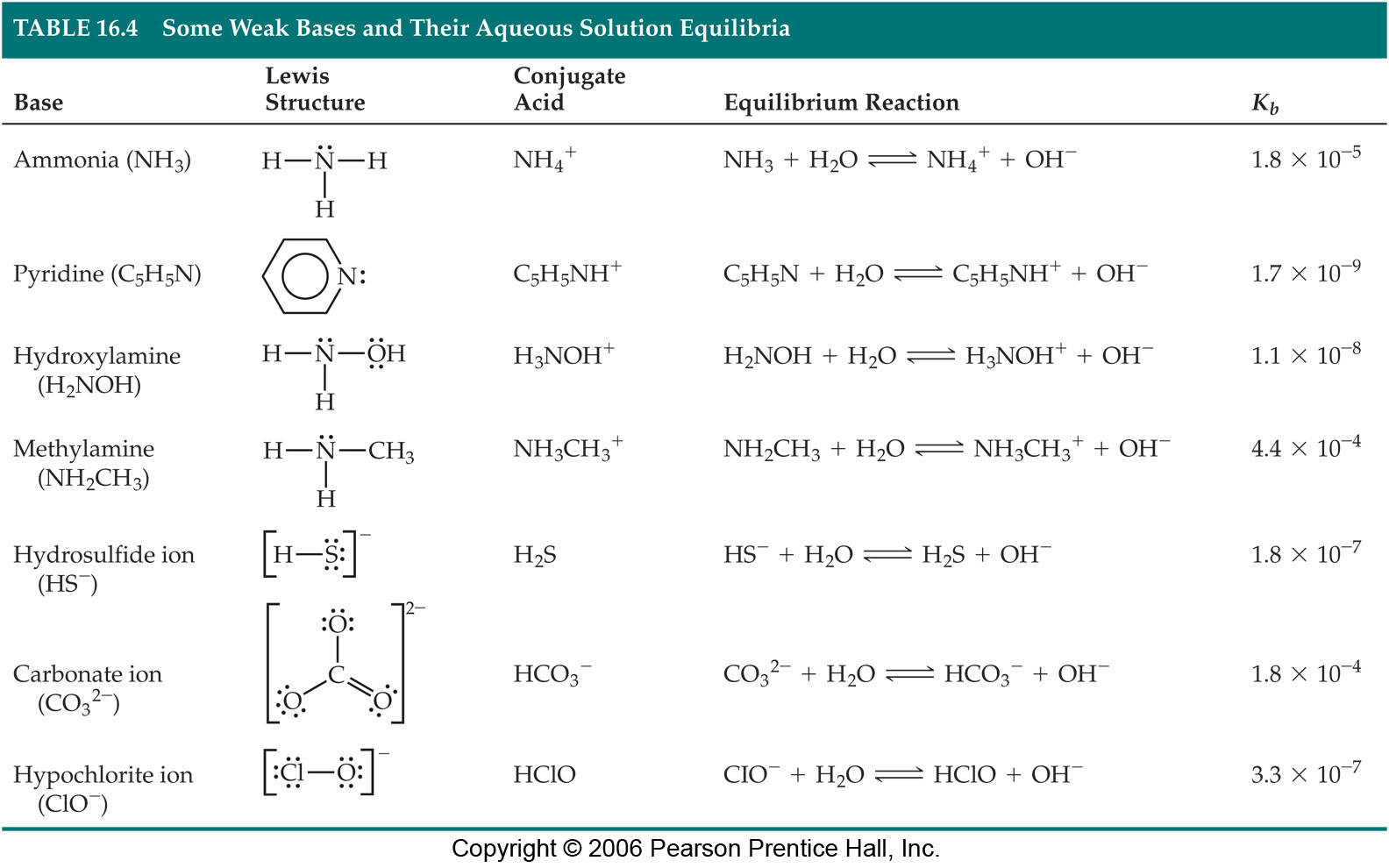 Introduction to Aqueous Bases
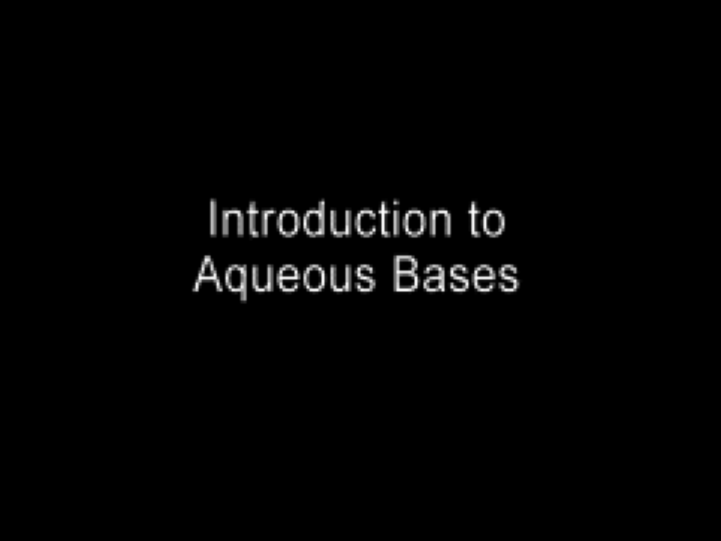 Play Video On YouTube
[Speaker Notes: AN26_038.mov]
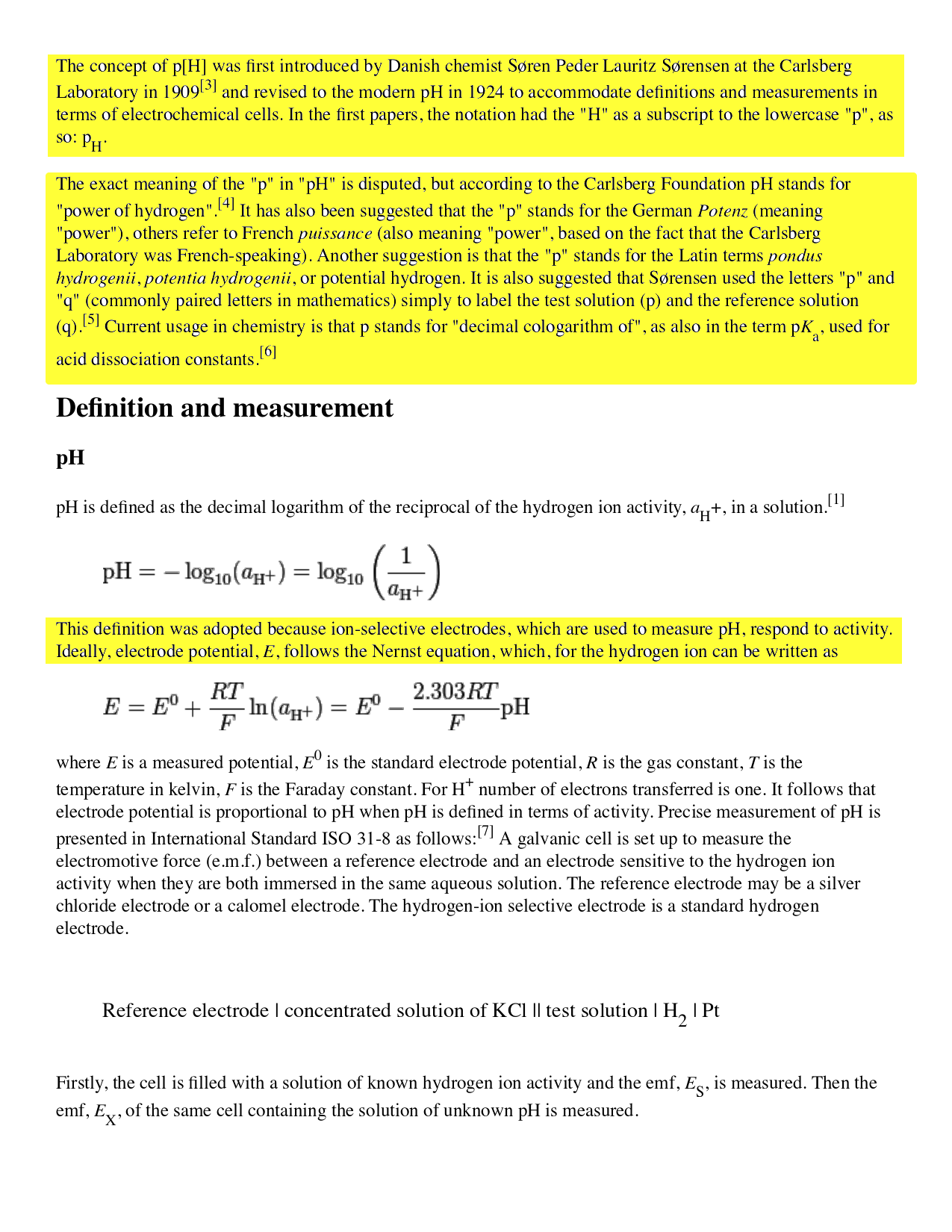 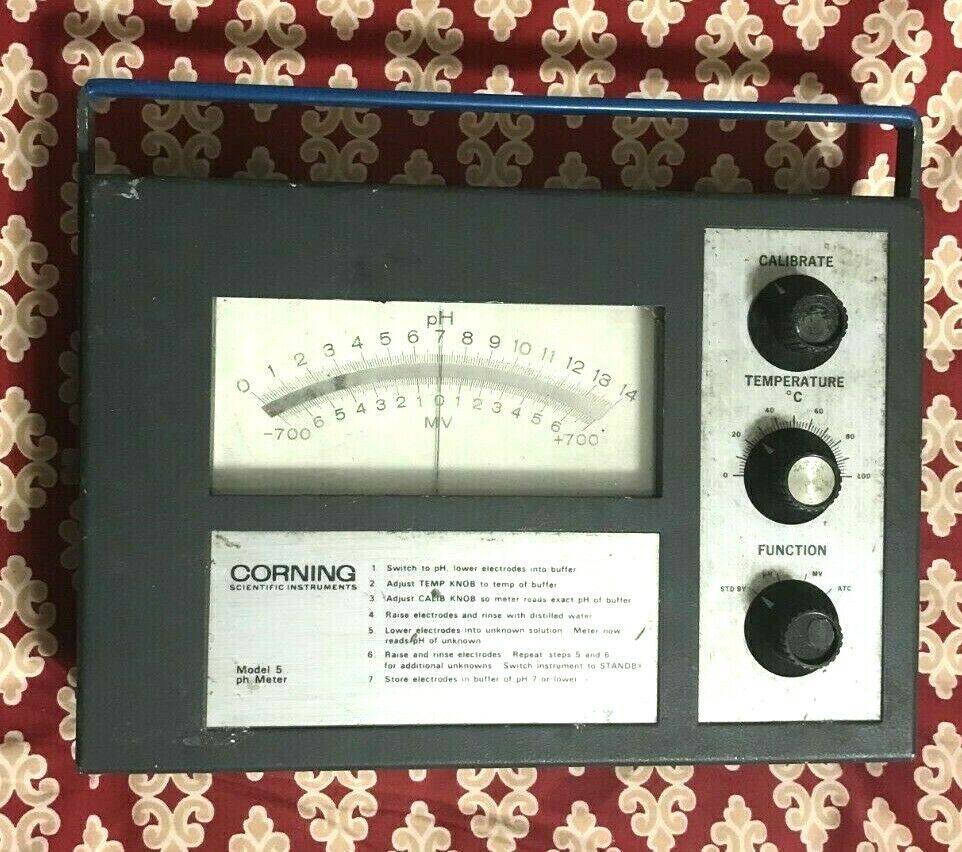 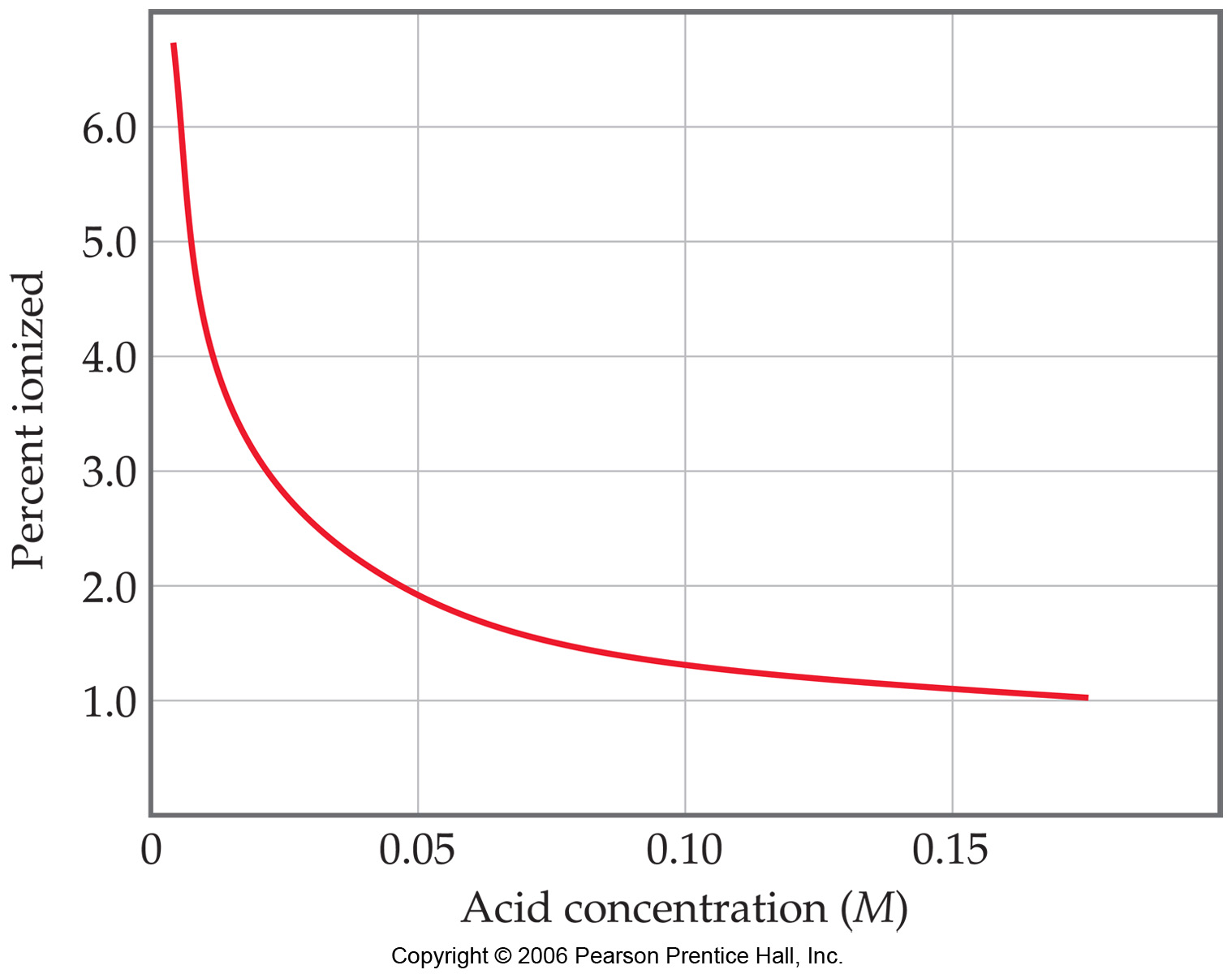 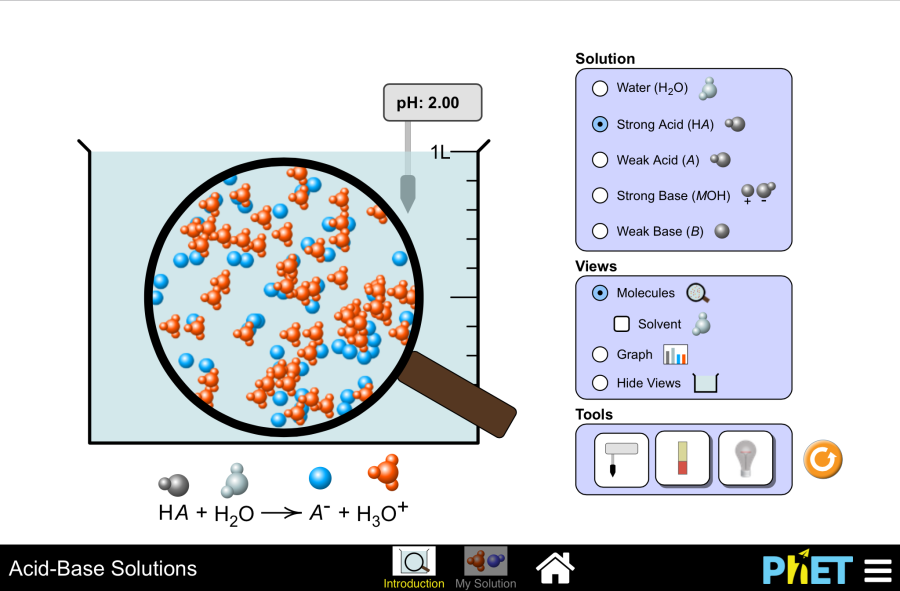 Run Simulation